SCOPE CHAIN

Variable one can be READ
everywhere in document.

Variable two can be read
by functions A, B, C but not
outside the function A.

Variable three can be read
only in Function B.  four can
be read only in Function C.

CONST and LET 
const and let are scoped 
inside a function { } 
unless they are inside the  { } 
of a conditional and loop.
In which case they are scoped
to their { } 

let x = 30;
if (x>10) {
    const a = 20;
}
console.log(a);// error
GLOBAL SCOPE (WINDOW / DOCUMENT)
const one = 1;
FUNCTION A
let two = 2;
FUNCTION B
const three = 3;
two = 22;
FUNCTION C
const four = 4;
five = 5;
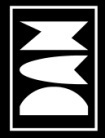 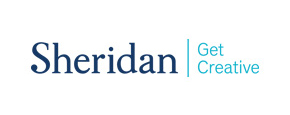